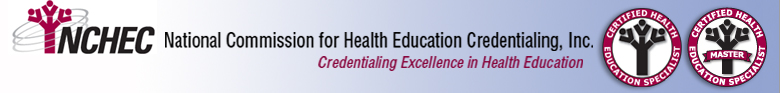 Area of Responsibility 3
Implement Health Education
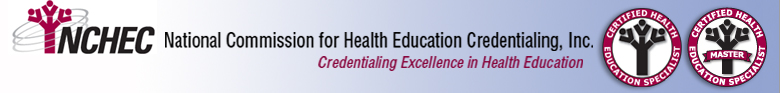 Plan Health Education
3.1 Implement a plan of action
Subsets 3.1.1 thru 3.1.7
3.2 Monitor implementation of health education
Subsets 3.2.1 thru 3.2.5
3.3 Train individuals involved in implementation of health education
Subsets 3.3.1 thru 3.3.8
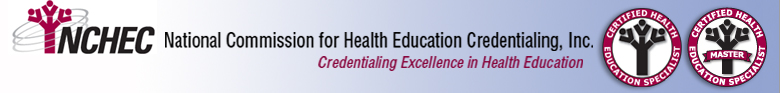 The Role of ImplementingHealth Education
Motivate people in their pursuit of healthful behaviors
The Health Education Specialist must be able to…
Infer objectives suitable to the program
Select media and methods appropriate to the intended audience
Conduct programs as planned
Make revisions to programs and objectives
Train those involved in implementation of the program
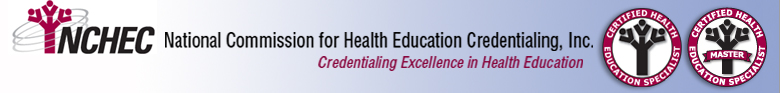 AOR 3 Key Terms
Implementation
Learning Activities
Tailored Message
Targeted Message
Intervention or Program
Intervention Strategy
Culture
Cultural Competency
Gantt Method
PERT
CMP
Belmont Report
Informed Consent
Social Cognitive Theory
Transtheoretical Model or Stages of Change
Plain Language
Pilot Test or Field Test
Health Belief Model
Theory of Planned Behavior
Diffusion of Innovations Theory
Code of Ethics
Ecological Models
Negligence
Logic Model
Inputs
Outputs
Assumptions
External Factors
Health Literacy
Phasing In
Total Implementation
CNHEO Code of Ethics
Omission
Commission
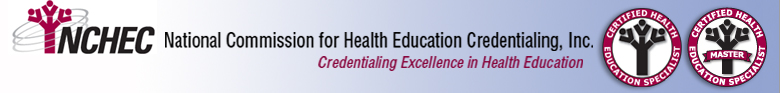 Implementing Health Education in The Community
Face dual challenges of motivating a diverse population and changing community environment, norms or capacity
HE must use a variety of coordinated approaches to reach program objectives
Identify a wide range of intervention strategies to be carried out in a number of locations in order to engage subgroups of the population
Examples:
Increasing awareness of dietary choices through local media
Coordinating with local grocery chains to provide educational materials and stock healthier items
Arranging for a cooking demonstration at a community center
Collaborating with community planners to make a community vegetable garden or farmer’s market available
Working with schools to change vending machine policies
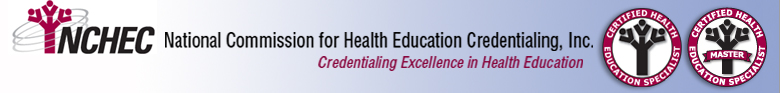 Implementing  Health Education in Schools (K-12)
HE work to increase students’ knowledge and to promote positive attitudes and behaviors with respect to health
Typically provided with a curriculum by the school, a school-based health education specialist infers objectives appropriate to students’ learning potential and abilities and decides on appropriate teaching techniques
Lesson plans are informed by students’ learning needs, degree of parental support and related factors
Student learning is assessed and monitored to facilitate revisions in the curriculum and instructional methods
HE works with administrative staff, faculty, parent/community groups to encourage school policies that support healthy behaviors
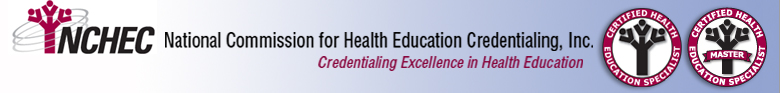 Implementing Health Education in Health Care
Function as independent participants, as well as liaisons between patients and providers
Conduct programs supported by presentations from the health care providers, and make use of educational materials consistent with the patients’ needs
Arrange for opportunities to apply the information learned (Ex: cooking classes or grocery store tour to improve ability to read food labels)
Monitor participant outcomes and providers’ reactions, the process of delivering such activities, and make changes to the program and objectives as warranted
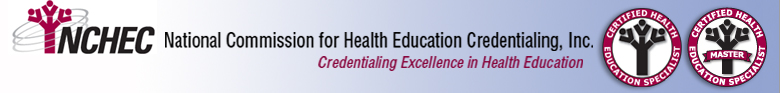 Implementing Health Education in Business/Industry
HE works with employers to offer educational programs that respond to employees’ health needs (such as programs to improve diet) in a manner conducive to employee participation
HE needs to understand the needs and interests of employees, as well as the workplace culture and ways of doing business that might affect healthy behaviors
Examples:
Employees offered healthful food choices in the company cafeteria, exercise classes, stress reduction counseling, and smoking cessation therapy (all supplemented by educational materials)
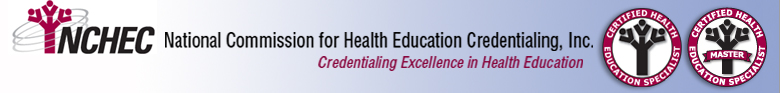 Implementing Health Education in Colleges/Universities
Conduct introductory-level health class in which he or she guides each student through a personal change project tailored to the student’s interests, preparedness for the course, and learning style
Objectives of the project would be determined and modified as needed to fit the needs of the student and the class
PowerPoint presentations, use of technology, and role-playing are among the instructional methods that might be used
Student feedback and instructor observations can be used to refine future programs to more effectively achieve goals within a courses’ curriculum
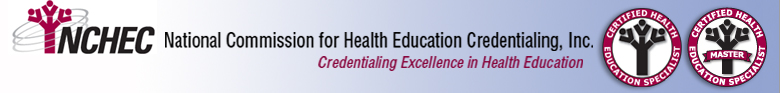 Implementing Health Education in University Health Services
In conjunction with health care providers, HE work with the entire university community
Programs are constructed in response to established needs of faculty, staff, and students
Program availability would match student needs and be supported by media intended to appeal to the college student
Incentives could be offered to encourage attendance
Monitor students’ interest and attendance and request feedback from students and instructors to improve future programs
Examples:
With the support of appropriate university personnel,  HE might work with residence hall officials to offer educational sessions in student dorms on the topics s of contraception, alcohol use or dating violence
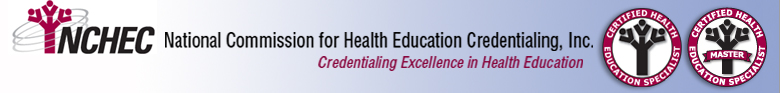 3.1 Implement a Plan of Action
5 Generic Phases of the Implementation Process in Health Education
Phase 1: Engagement of individuals or organizations that make a decision to adopt an intervention or a program
Phase 2: Specify tasks and estimate resources
Phase 3: Establish a system for program management
Phase 4: Put the plans into action (see next slide)
Phase 5: Ending or sustaining a program or intervention
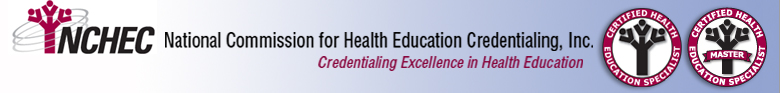 Phase 4: Put the Plans Into Action
Pilot Testing (Field Testing)
Allows for a trial run of the program on a small scale. For piloting to have maximum utility, interventions should be conducted with individuals of the priority population in the same setting and delivered by individuals as intended for full implementation
Phasing-In
Differs from piloting in that the program is offered in increments rather than all at once. Phasing in is not considered a trial run. The program can be phased in by limiting the number of participants, locations, or interventions offered
Total Implementation
When the entire program begins at the same time. This may be easier to accomplish when the number of interventions and intervention strategies are limited and focused on one audience
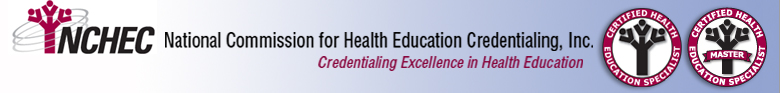 3.1 Implement a Plan of Action
3.1.1 Assess readiness for implementation
3.1.2 Collect baseline data
3.1.3 Use strategies to ensure cultural competence in implementing health education plans
3.1.4 Use a variety of strategies to deliver a plan of action
3.1.5 Promote a plan of action
3.1.6 Apply theories and models of implementation
3.1.7 Launch plan of action
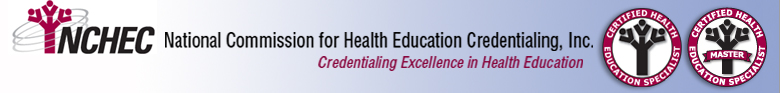 3.1.3 Use Strategies to Ensure Cultural Competence in Implementing HE Plans
Culturally and linguistically competent HE specialists value diversity, develop the capacity for self-assessment, raise awareness of dynamics inherent when cultures interact, use organizational processes to institutionalize cultural knowledge, and strive to develop individual and organization adaptations to diversity
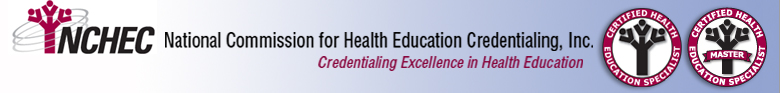 3.1.3 Use Strategies to Ensure Cultural Competence in Implementing HE Plans
Cultural Competence
The integration and transformation of knowledge about individuals and groups of people into specific standards, policies, practices, and attitudes used to increase the quality of services, and improve outcomes. 
Delivering programs in a culturally sensitive manner requires conscientious attention  by the program planners. This may mean providing an environment in which people from diverse backgrounds feel comfortable discussing culturally derived health beliefs and sharing cultural practices
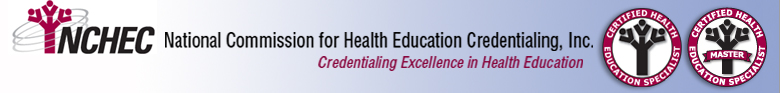 3.1.3 Use Strategies to Ensure Cultural Competence in Implementing HE Plans
Health Literacy
Or Limited English Proficiency (LEP) in an audience affects the way an intervention is delivered
It takes into account the setting or situation in which the reading and writing occur
Poor health literacy is linked to poor health outcomes
Health information for people with LEP needs to be communicated plainly in their primary language, using words and examples that make the information understandable
Interventions not offered in other languages should use design techniques for low-literate audiences to improve reception of the instruction, including oral delivery
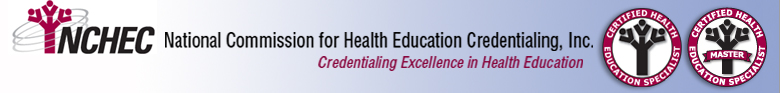 3.1.5 Promote Plan of Action
One size fits all approaches do not work
Tailored Message: individually focused messages that appeal to a specific sub-population, typically using information obtained from the individuals themselves
Targeted Message: focuses on subgroups, such as demographic variables, of an audience and typically uses techniques of market segmentation
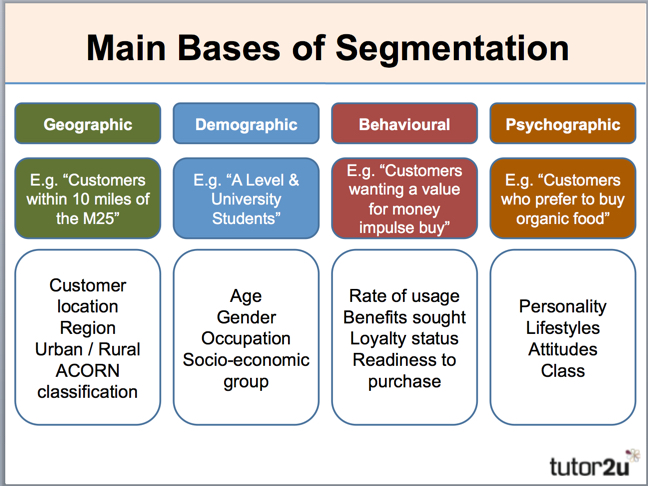 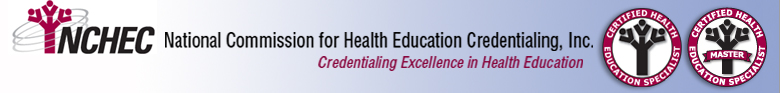 3.1.6 Apply Theories and Models of Implementation
Theories are the backbone of every well-planned intervention
They provide a guide as to what to expect about human behavior
Most theories and models are used to measure change

Theory: a set of interrelated concepts, definitions and propositions that present a systematic view of events or situations by specifying relations among variables, in order to explain and predict the events or situations
Model: draw on a number of theories to help understand a specific problem in a particular setting or context
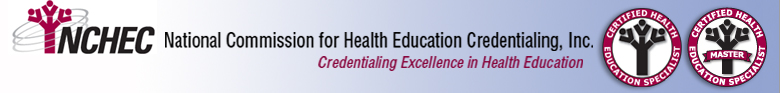 3.1.6 Apply Theories and Models of Implementation
Social Cognitive Theory
Transtheoretical Model
Health Belief Model
Theory of Reasoned Action and Theory of Planned Behavior
Diffusion of Innovations Theory
Ecological Models
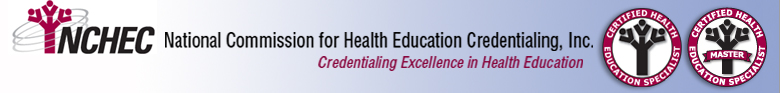 3.1.7 Launch Plan of Action
Implementation of a program requires a variety of skills and knowledge, including
The ability to use technology
Carry out appropriate timelines
Manage program resources
Conduct evaluation
Skills to work with others
Relationships between organizations or groups can fall into 1 of 4 levels
Networking
Coordinating
Cooperating
Collaborating
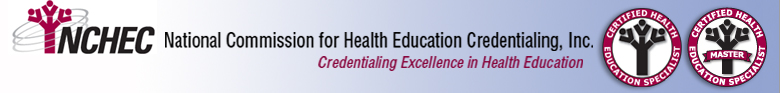 3.1.7 Four Strategies Used By Coalitions
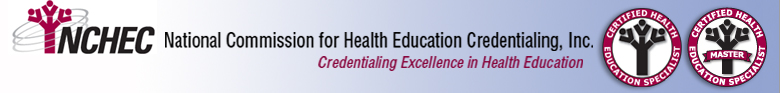 3.2 Monitor Implementation of Health Education
3.2.1 Monitor progress in accordance with timeline
3.2.2 Assess progress in achieving objectives
3.2.3 Modify plan of action as needed
3.2.4 Monitor use of resources
3.2.5 Monitor compliance with legal and ethical principles
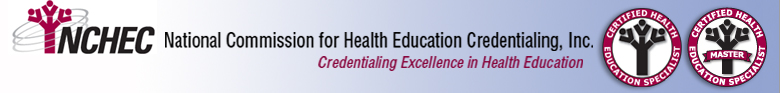 3.2 Monitor Implementation of Health Education
3.2.1 Monitor progress in accordance with timeline
3.2.2 Assess progress in achieving objectives
3.2.3 Modify plan of action as needed
3.2.4 Monitor use of resources
3.2.5 Monitor compliance with legal and ethical principles
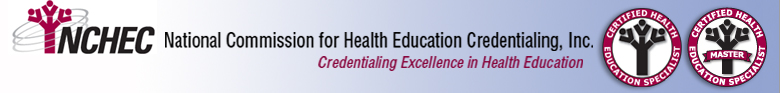 3.2.1 Monitor Progress in Accordance with Timeline
Gantt Method
PERT- Program Evaluation and Review Technique
CMP - Critical Path Method
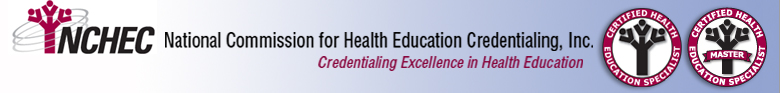 3.2.2 Assess Progress in Achieving Objectives
Logic Models: display the sequence of actions that describe what the program is and will do to achieve outcomes. Commonly used in program development and evaluation, and are required by some funding agencies. Has five core components
Inputs
Outputs
Outcomes
Assumptions
External Factors
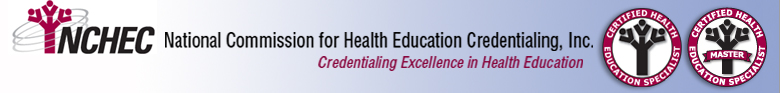 3.2.5 Monitor Compliance with Legal and Ethical Principles
HE have ethical obligations
Examination of beliefs and principles, as well as ethics, is encouraged to determine whether decisions are fair and practical and will ensure the greatest good
Coalition of National Health Education Organizations (CNHEO) Code of Ethics: sets the standard for the health education specialist and tells the public what it should expect from the practitioner
Negligence: the failure to act in a careful or responsible manner. May result from Omission (not doing something you should have done) or Commission (doing something you should not have done)
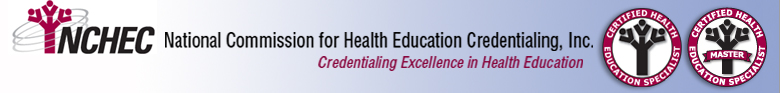 3.2.5 Monitor Compliance with Legal and Ethical Principles
To reduce the likelihood of legal improprieties:
Be aware of legal liabilities
Use only professionals or experts in the area being presented (when appropriate, they should be licensed, certified, or in other ways credentialed)
When appropriate, require medical clearance for participation
Instruct staff not to practice outside their area of expertise
Follow building codes and regulations
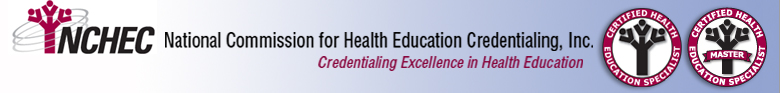 3.3 Train Individuals Involved in Implementation of Health Education
3.3.1 Select training participants needed for implementation
3.3.2 Indentify training needs
3.3.3 Develop training objectives
3.3.4 Create training using best practices
3.3.5 Demonstrate a wide range of training strategies
3.3.6 Deliver training
3.3.7 Evaluate training
3.3.8 Use evaluation findings to plan future training
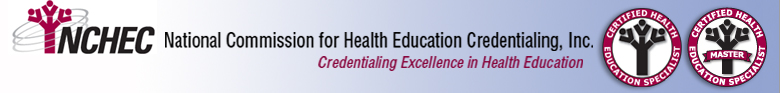 3.3.1 Select Training Participants Needed For Implementation
3 Aspects of training when selecting individuals to deliver the intervention
The characteristics of the individual(s) who will conduct the training are critical to success. Personal characteristics to look for include:
Desire to teach
Ability to Communicate
Skill at getting people to participate
Being “Learner Oriented”
2.  Intervention-specific characteristics of participants. Example questions to ask
Are specialized technology skills needed (webinars, blogs)
Does the intervention require multiple sessions? What does that mean about the availability of the person delivering it? Are multiple persons acceptable or should one facilitator be used?
Does the audience require a person fluent in their language?
Would the intervention strategy benefit from a particular sort of experience in using the intervention, such as experience in peer-leading?
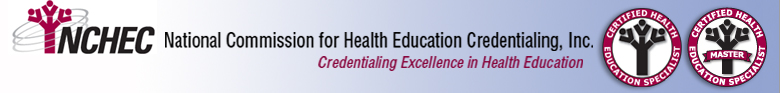 3.3.1 Select Training Participants Needed For Implementation
3 Aspects of training when selecting individuals to deliver the intervention….
3. Understand the organizational context where the intervention is to be delivered. An intervention not supported or poorly supported by an organization may not be delivered properly or at all, thereby making it useless regardless of its proven efficacy
Will the individual delivering the intervention have the support management or decision-makers?
Has the organization had any experience using the particular intervention strategy?
Is the strategy in line with the philosophy and mission of the organization?
Does the organization site(s) have the prerequisites for using the strategy?
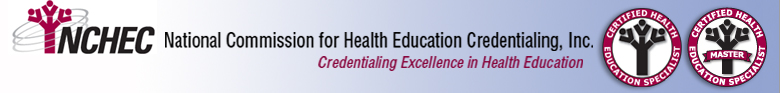 3.3.1 Select Training Participants Needed For Implementation
Prerequisites for Implementation
Absolutely essential characteristics needed in a delivery site
Sufficient personnel (bilingual or bicultural staff)
Access to meeting space
Proven relationship with the intended audience
Proven fiscal responsibility
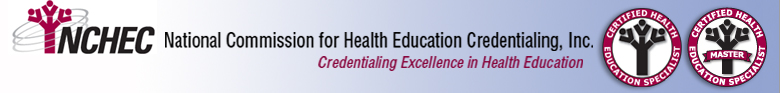 3.3.4 Create Training Using Best Practices
Adults learn differently than children
Adults need to be involved in planning and evaluation of their instruction
Most interested in what has an immediate relevance to their job or personal life
Is problem-centered rather than content-oriented

Agencies and organization, such as the CDC, publicize programs and interventions that utilize best practices that may be utilized in training efforts
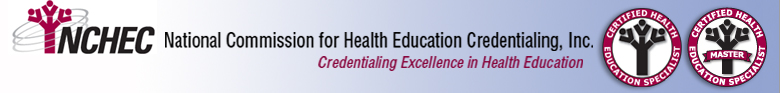 3.3.7 Evaluate Training
Use Pre and Post Tests or Before and After Self-Assessments
Skill evaluation may take place through direct observation by an expert observer or by written self-assessment
Get participants feedback
What will you do differently as a result of this training?
What was the most or least useful aspect of the session?
Were trainee’s opinions valued and how?
What went well or did not go well in the session?